Polina Linovetskaya
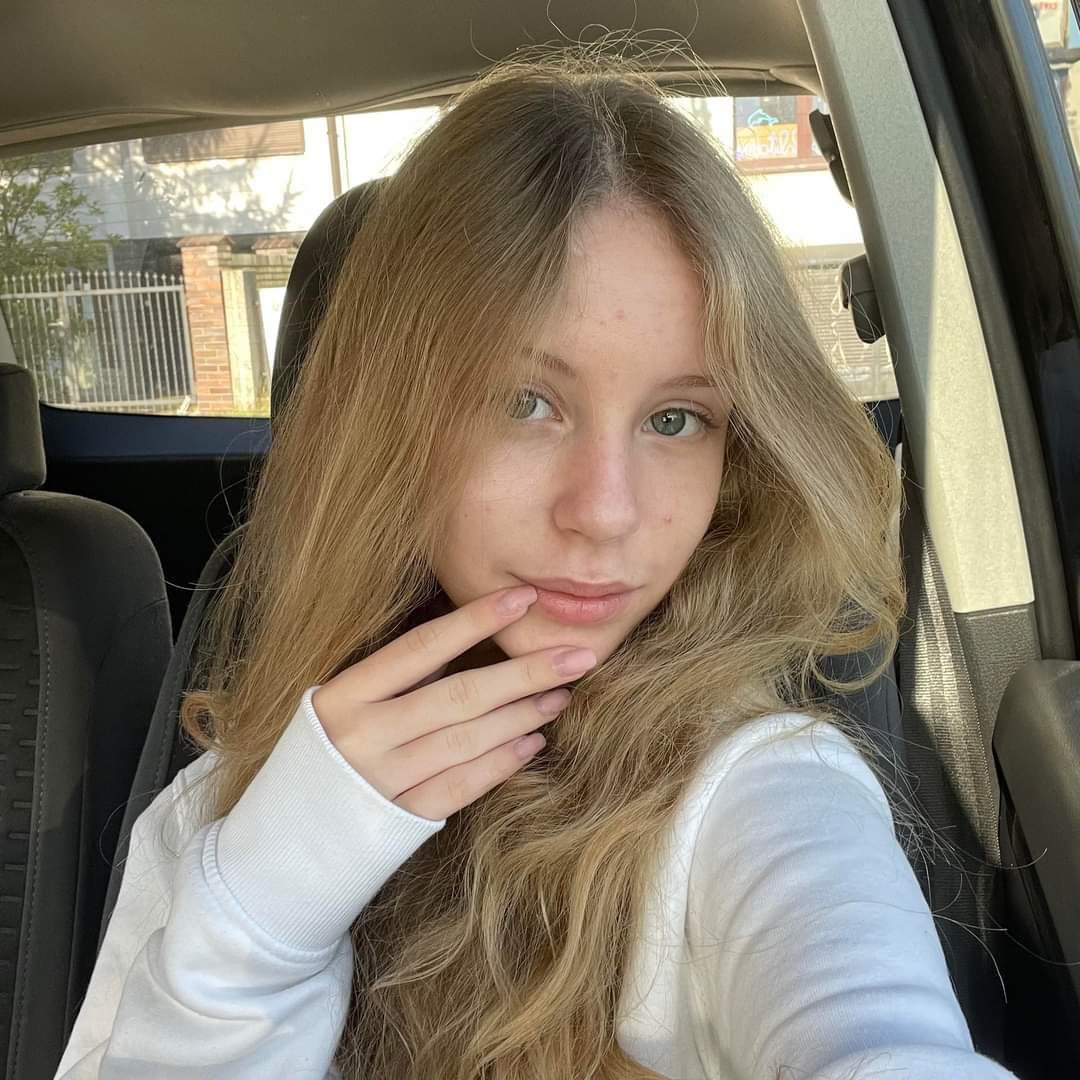 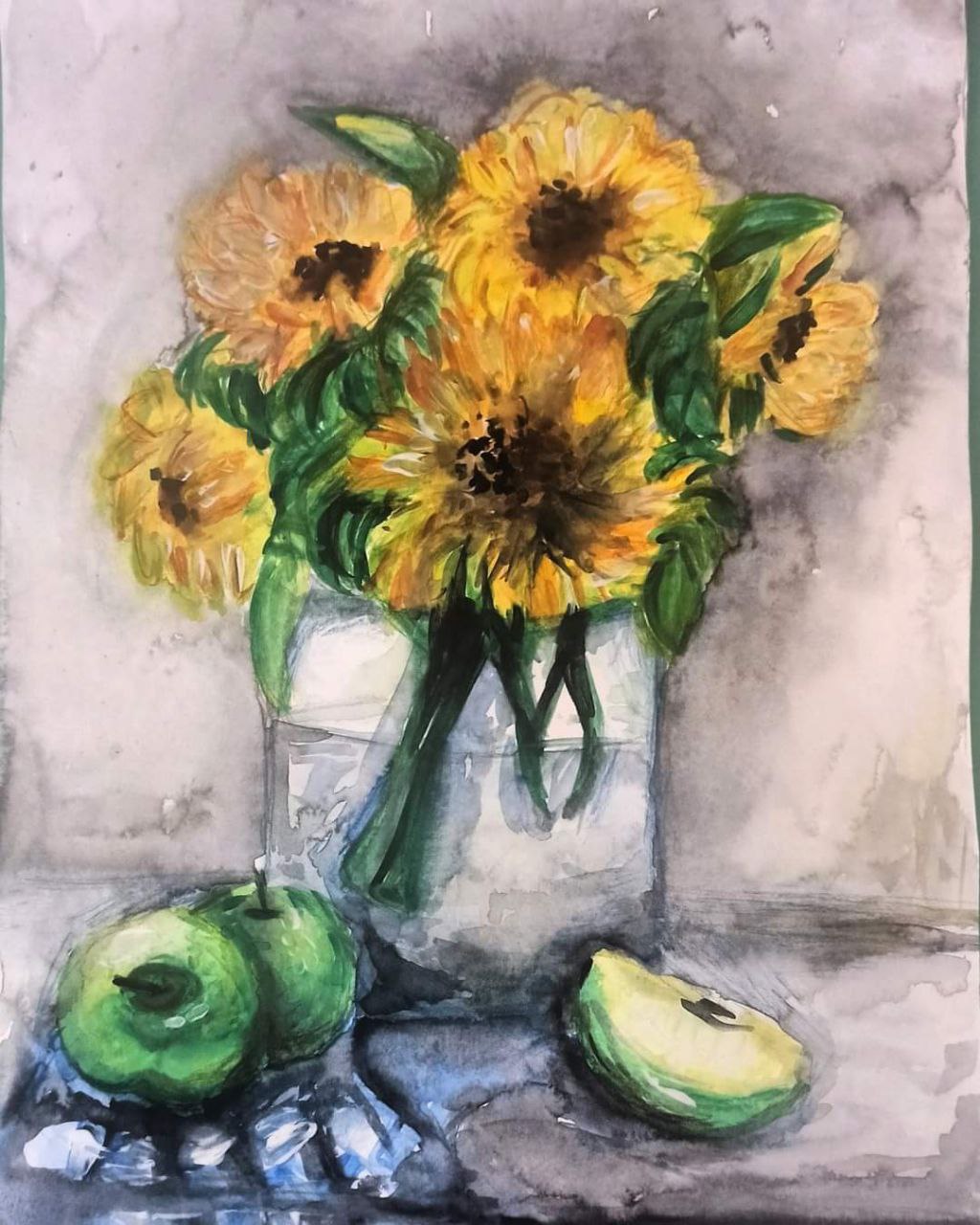 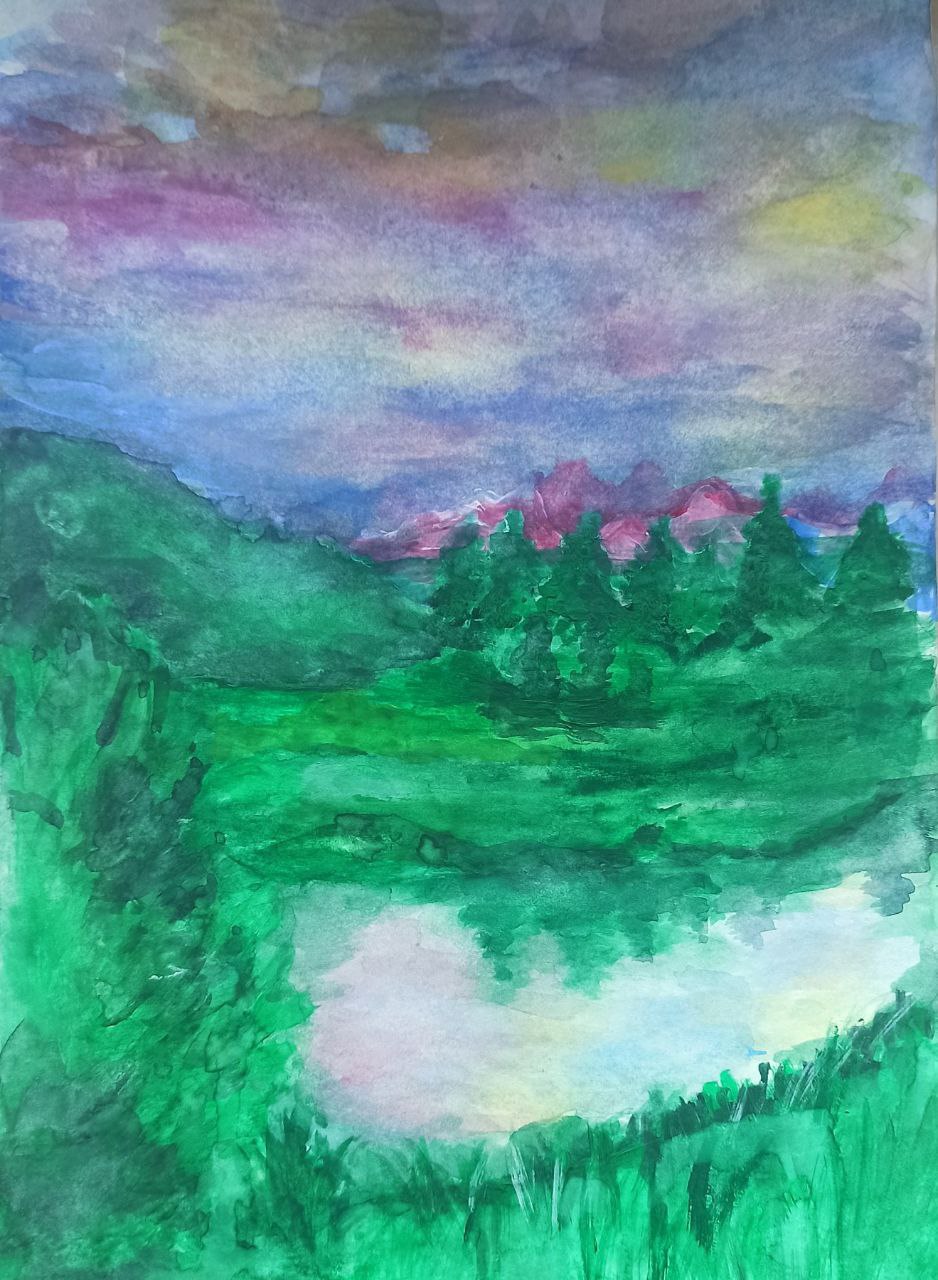 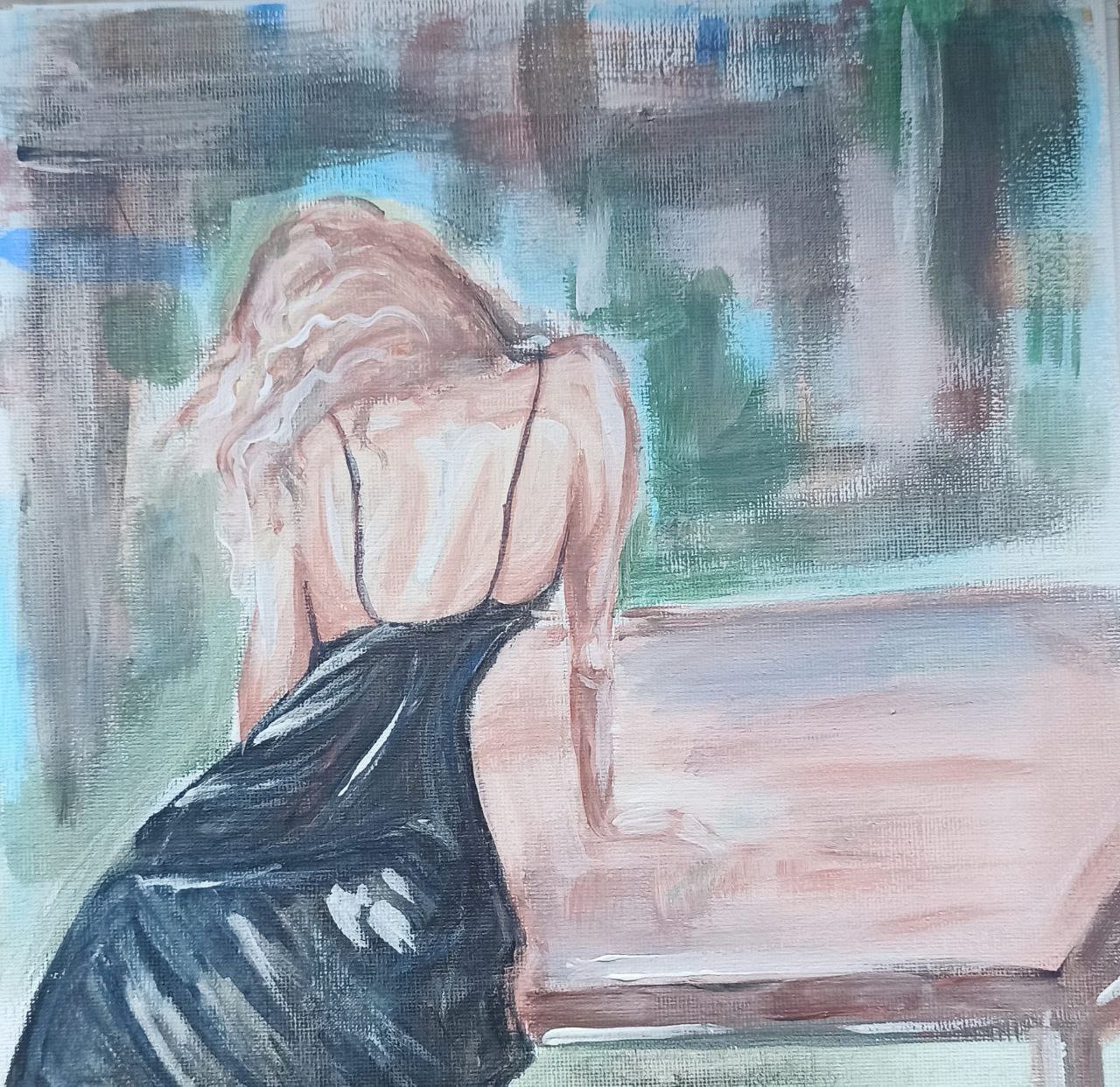 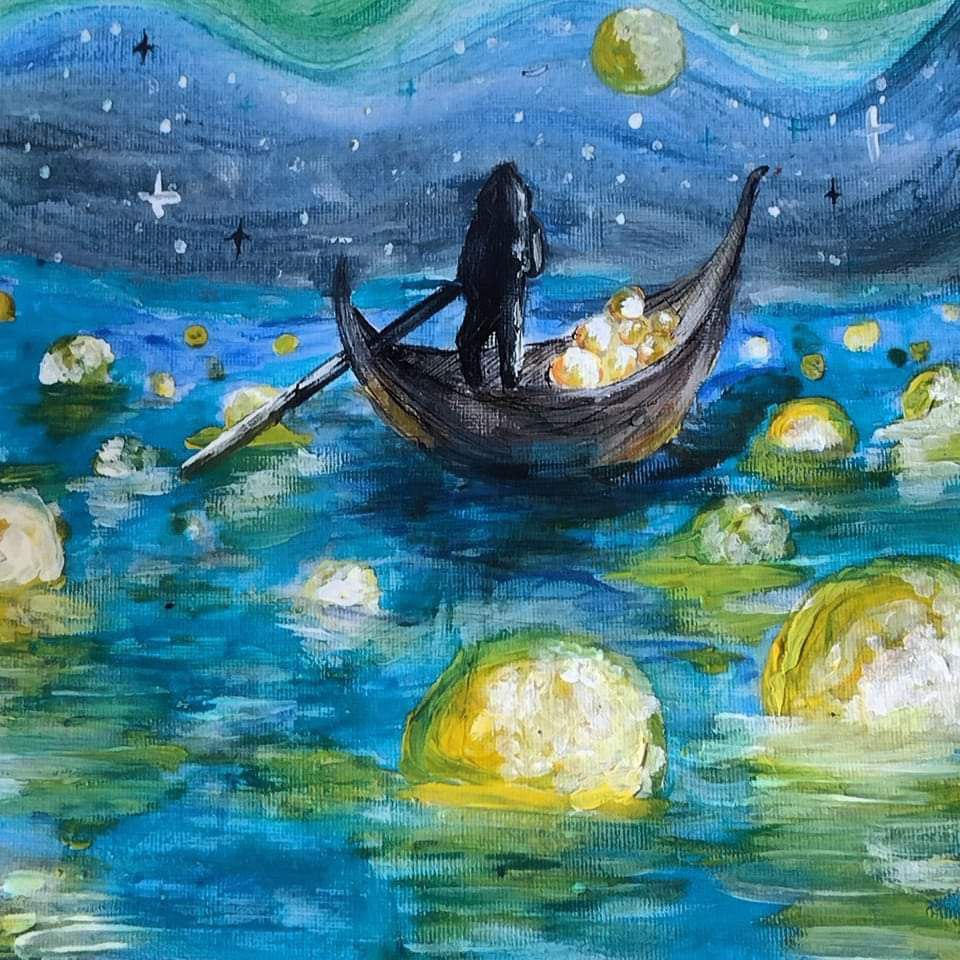 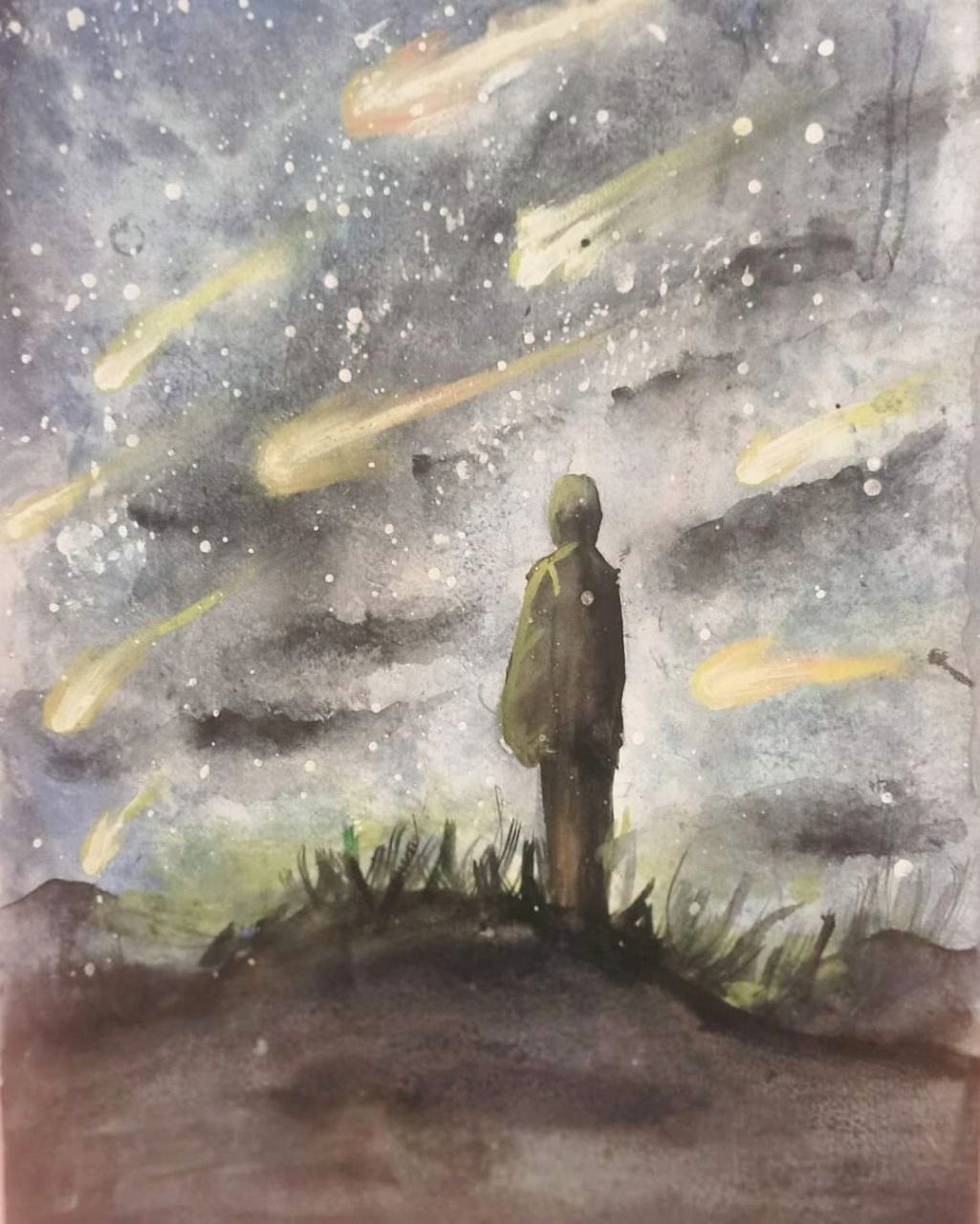 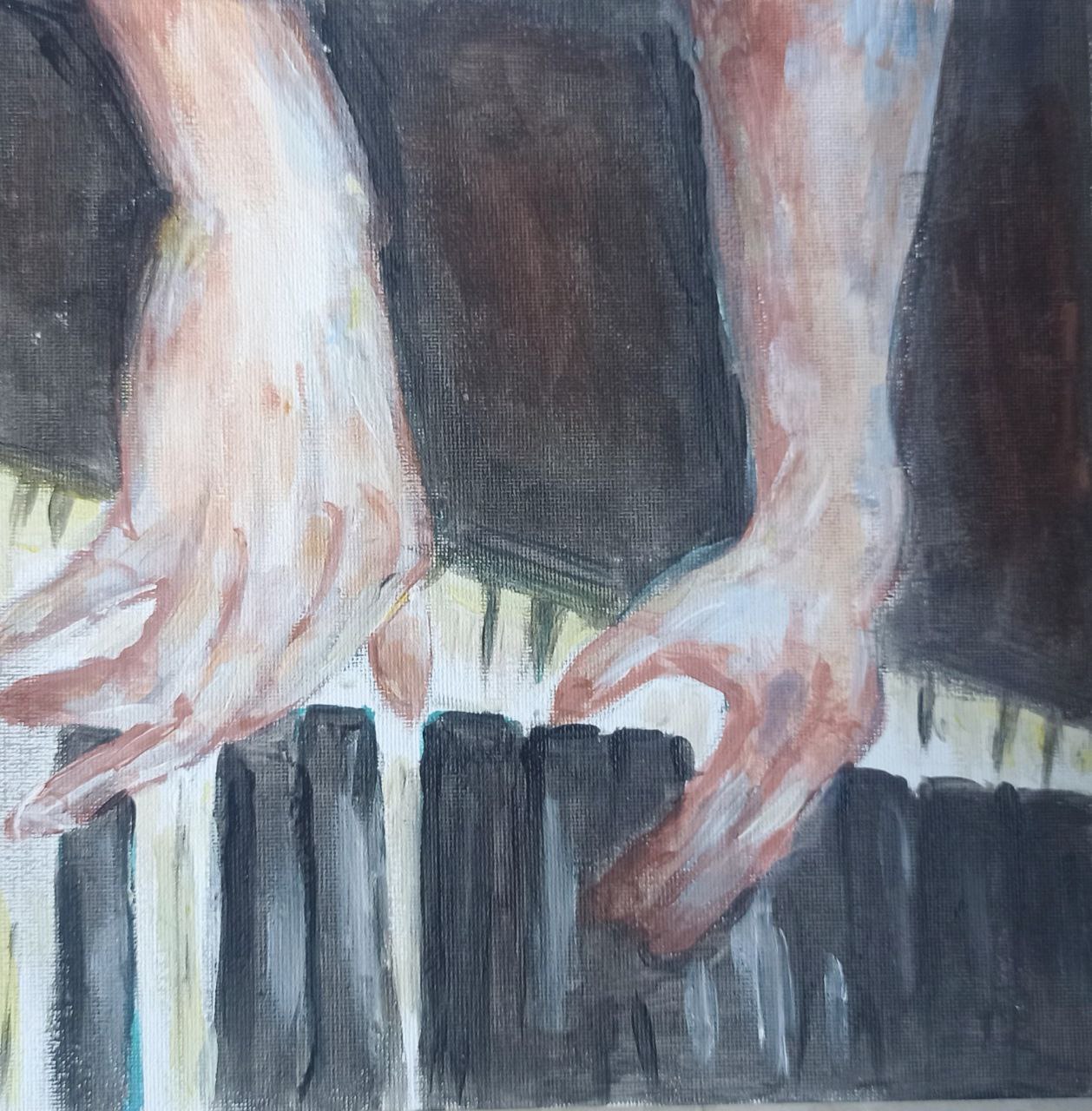 Rysowanie to wspaniały talent.  Artysta swoimi rysunkami potrafi wprowadzić w dobry nastrój otaczających go ludzi.  
Podaruj komuś piękne wspomnienia swoim zdjęciem.  A dla innych obraz może być inspiracją, marzeniami.